Meet the teacher
Year 5
Miss McDonald
Y5 expectations
High expectations of behaviour and learning – following 6Rs, being good role models
Taking some responsibility for their learning
More independence in their work
[Speaker Notes: - Responsibility for learning – e.g. spellings]
Home learning
Children should be reading at home daily
It will be set on a Thursday and due in on the following Wednesday
One piece of English (SPaG or reading comprehension), MyMaths, spellings (test will be on a Wednesday)
Brain builders half termly
Reading journals
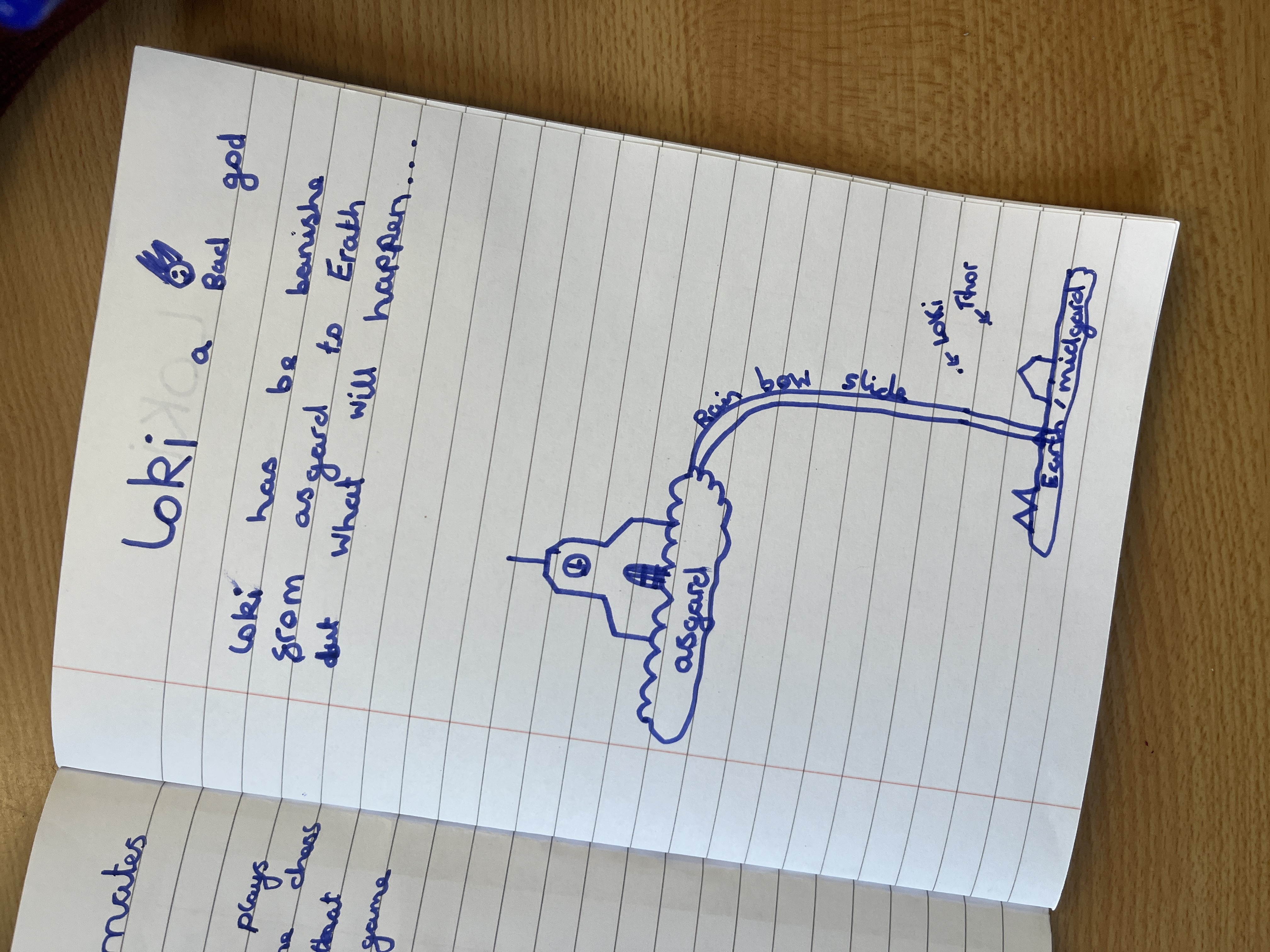 Y5 use reading journals rather than reading records
More independence and creativity
Give them time in school, but can complete at home if they like
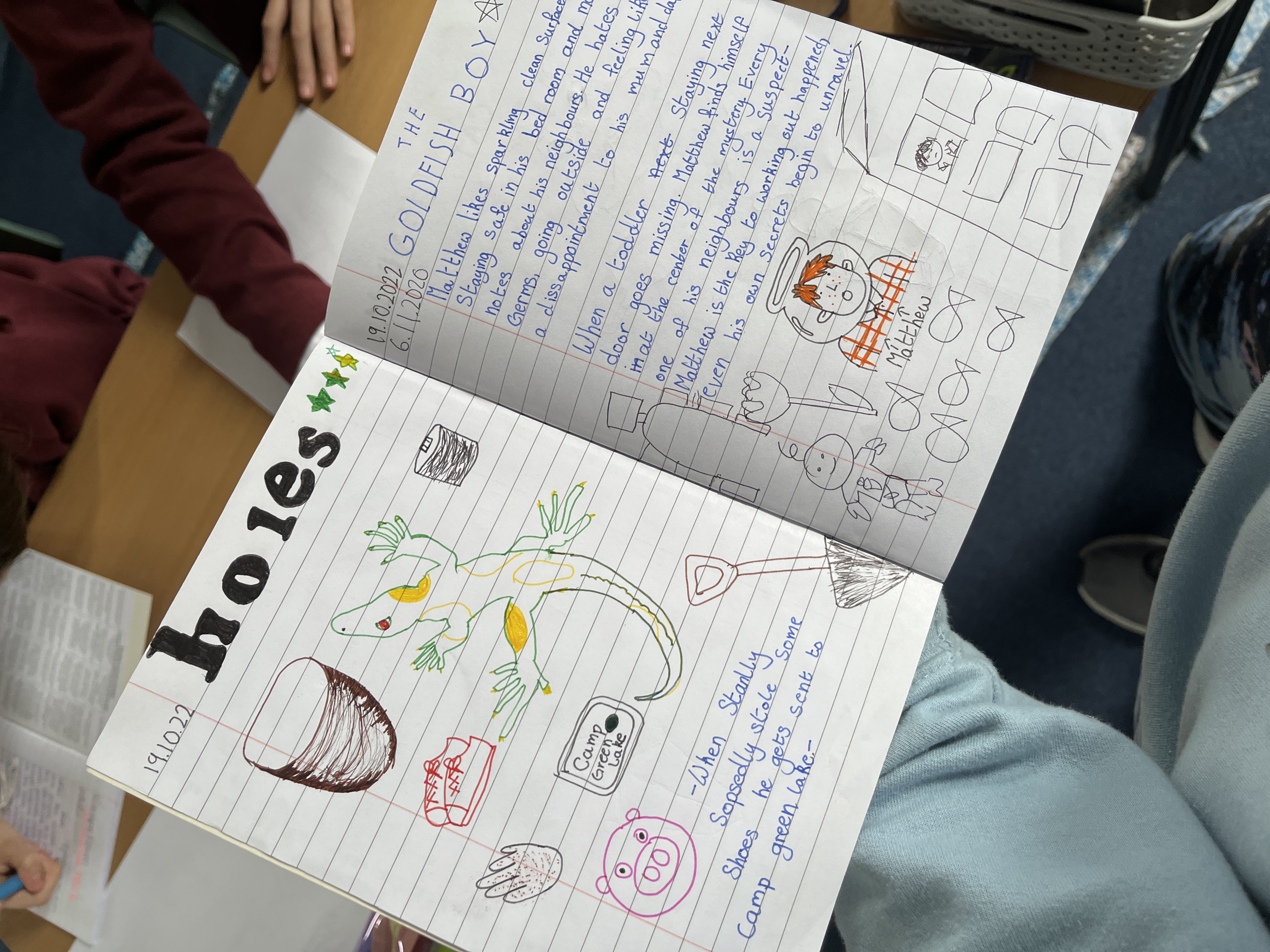 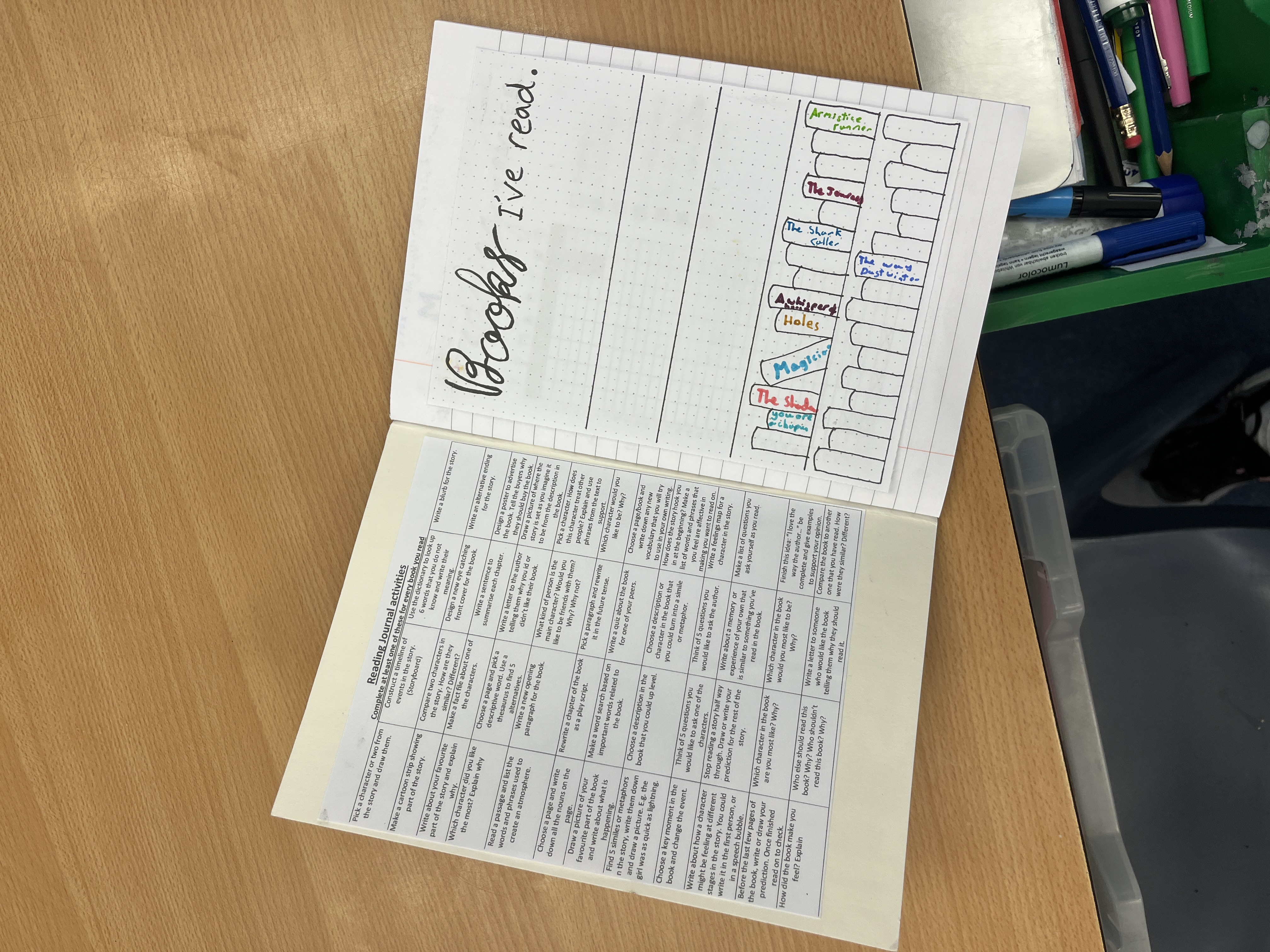 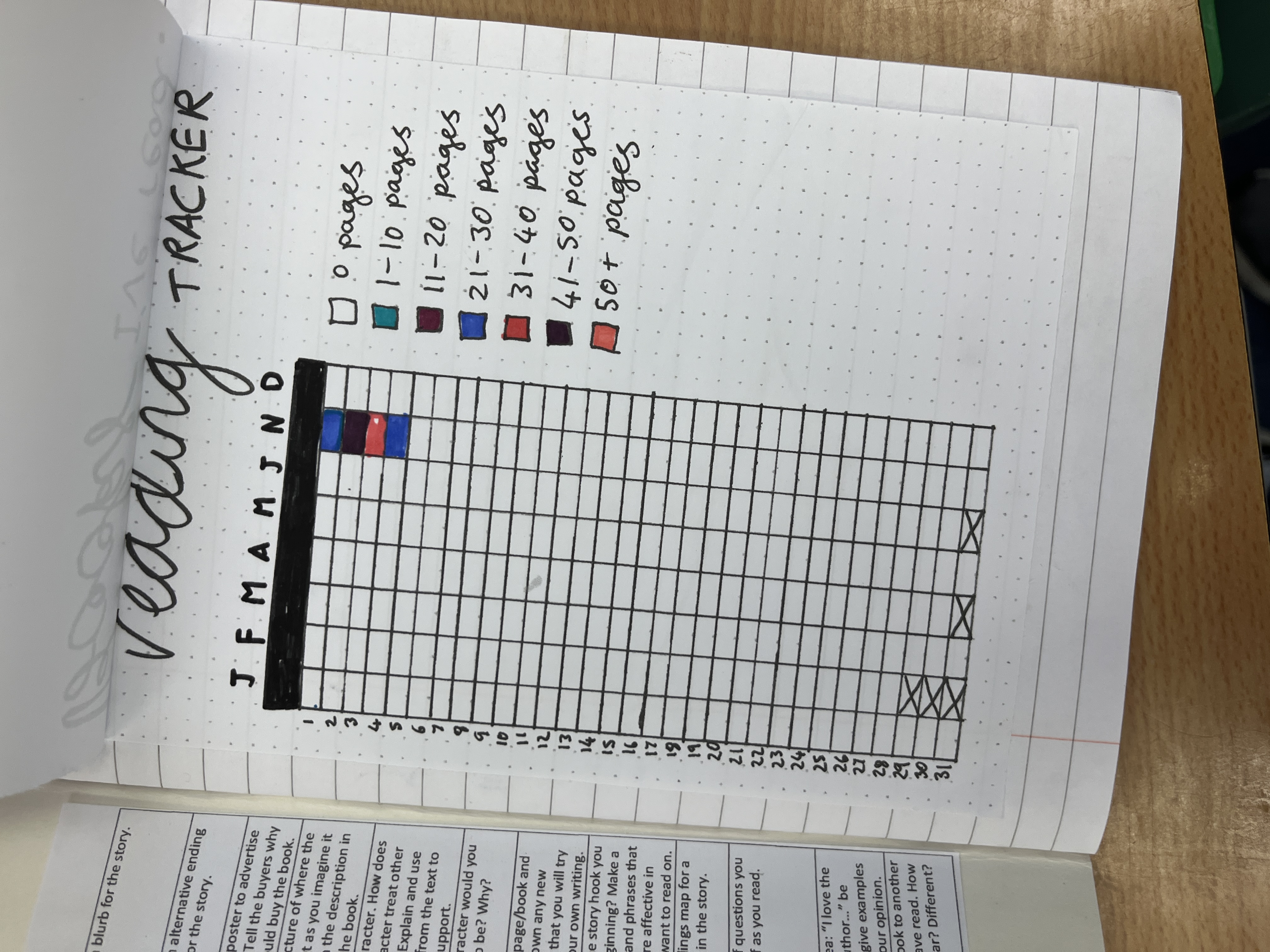 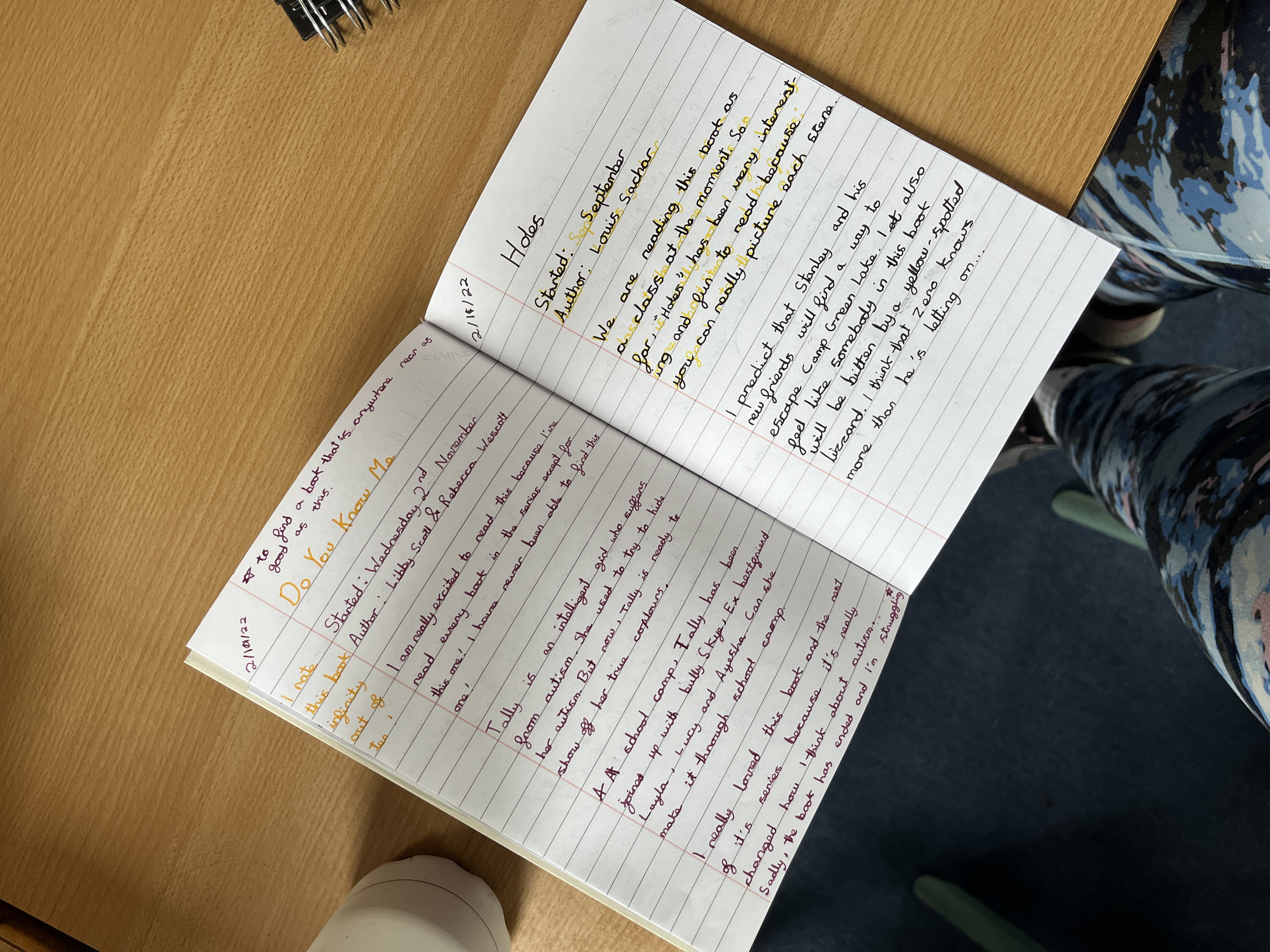 trips
Hampton Court Palace this week
Eton College museum January
May be other local trips or a whole school trip at some point
timetable
PE Wednesdays and Fridays – come in in PE kit
Generally, English and Maths in the mornings and other subjects in the afternoons
Gates open at 8.35 and it is important that children are in school as promptly as possible as we start our learning during soft start
RSE
Relationships and sex education
Policy and coverage on school website 
A letter will go home to parents before we teach this
assessment
We carry out assessments in school at the end of Autumn, Spring and Summer Terms
We will report to parents after Christmas, after Easter and in the summer term
After Christmas and Easter, this will just be a printout of where your child is in relation to age-related expectations:
WTS – working towards the expected standard
EXS – working at the age-related expected standard
GDS – working at greater depth 
In the summer term, this will be a full written report
Children start a new set of objectives each year, so they won’t necessarily be achieving EXS in the autumn – this doesn’t mean they aren’t on track for achieving EXS in the summer
Important dates
27th September: Hampton Court Palace visit
5th October: whole school flu immunisation
10th October: school photographs (individual)
18th October 9.30am: Harvest Service in church 
10th November 10.45am: Remembrance Day service in playground
21st November 2-4.30: work viewing afternoon
1st December 10am: KS2 tree trimming
13th December 1.30pm: Church Christmas service
29th January Eton College museum trip
Tuesday 6th and Thursday 8th February: parent meetings 
Thursday 7th March: World Book Day
27th March 1.30pm: Easter Church service
30th April 2-4.30pm: work viewing afternoon
11th July 9.30am: KS2 sports day
24th July 9.30am – leavers’ service in church
We try our best to keep these dates, but sometimes we have to make changes for reasons out of our control – this will always be communicated as early as we can
other
See school website for any important info, including dates and this Power Point 
Please contact me via the school office if you ever need to
THANK YOU